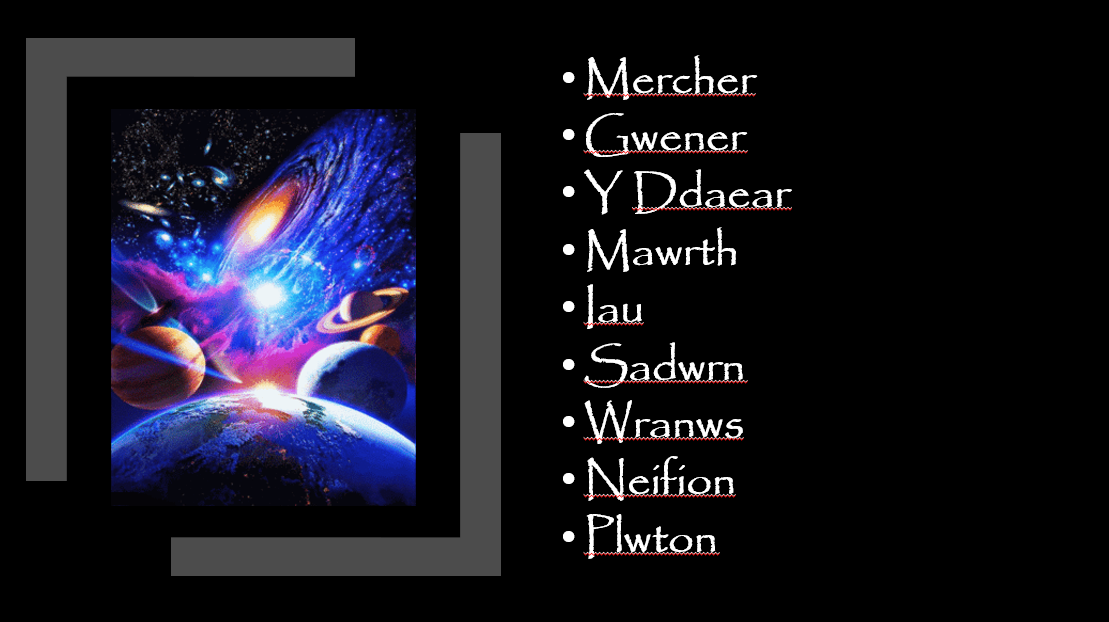 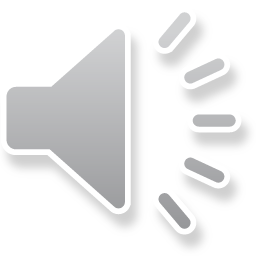 Y Planedau
Mat Iaith Y Planedau

Haul- the Sun
Lliw- colour
Pellter o’r haul- distance from the Sun

Amser Cylch- time taken to orbit
Amser orbid- time taken to orbit the Sun

Tymheredd- temperature

Maint y planedau- size of the planet

Diamedr- diameter (distance around the planet)

Lleuad- moon

Sawl lleuad? How many moons?

Planed fwyaf o’r haul- furthest planet from the Sun
Planed leiaf o’r haul- closest planet to the Sun

Oer- cold
Oeraf- coldest

Poeth-warm
Poethaf- warmest/hottest
Sawl? How many?
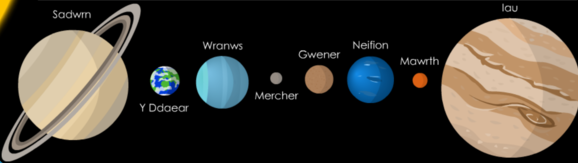 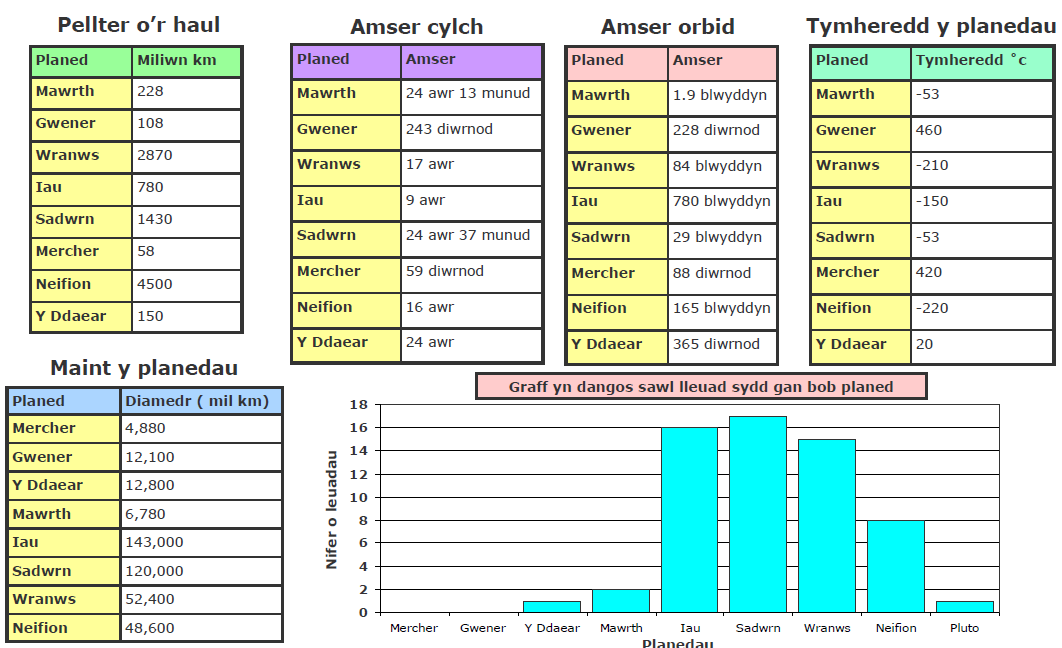 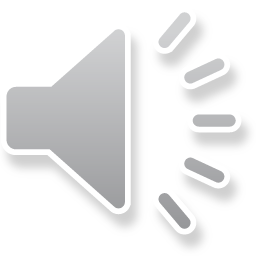 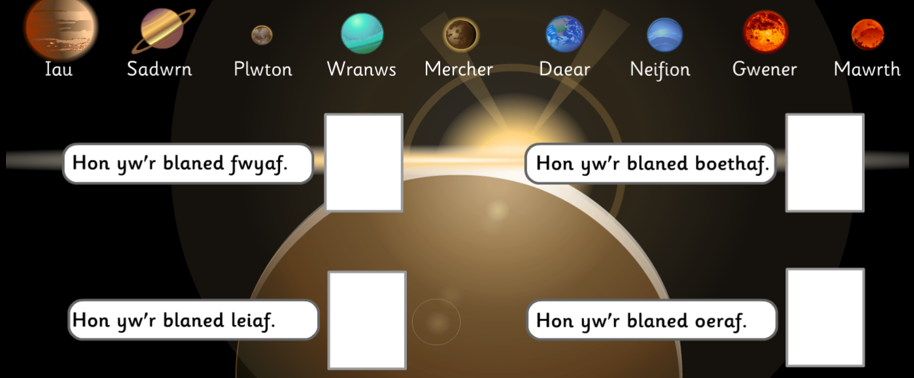 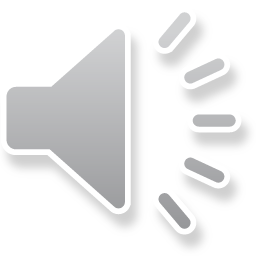 Y Planedau

Pa blaned ydy’r oeraf?_____________
Pa blaned ydy’r boethaf?___________
Sawl lleuad sy’n gyda Sadwrn?_______
Sawl lleuad sy’n gyda Neifion?_______
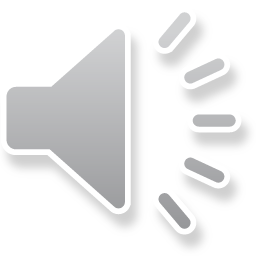 Dewiswch un blaned. Choose a planet. 
Ysgrifennwch ffeithiau. Write some facts about the planet. Use the Mat Iaith to help you.






Enw__________________

Maint___________diamedr

Lliw___________________

Pellter o’r haul___________miliwn km

Sawl Lleuad__________

Amser cylch__________

Amser orbid__________

Tymheredd_____°C
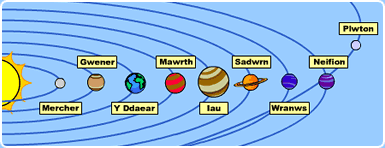 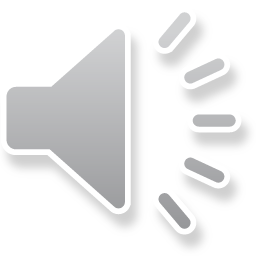